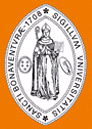 Gestión
Mauricio Perez Sanchez
Jaime Alberto Mantilla Mejía
Julián Enrique Ortiz Ospina
Introducción
“Alicia llega a un lugar en el bosque en donde el camino se parte en dos y ella no sabe por cual de los dos caminos seguir. Alicia mira al gato en el árbol y le pregunta:

A: Señor gato, ¿Cómo hago para salir de aquí? ¿Cuál camino debo tomar?
Gato: ¿Eso depende del lugar que quieras ir?
A: La verdad es que me da igual
Gato: Entonces da lo mismo cualquier camino que sigas”

Lewis Carroll
Agenda
Objetivos

Metodología

Conceptualización

Caso Practico

Actividad

Bibliografía
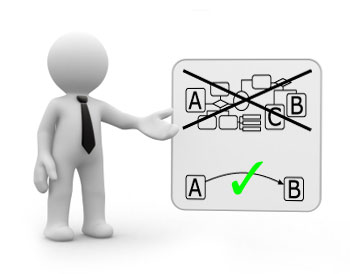 Objetivos
Metodología
Conceptualización
Conceptualización
Conceptualización
Conceptualización
Conceptualización
Conceptualización
Conceptualización
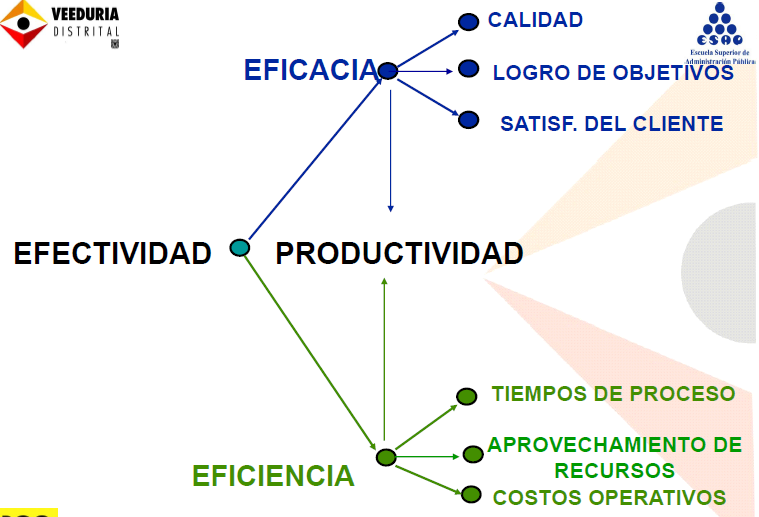 Conceptualización
Conceptualización
Matriz del mejoramiento continuo
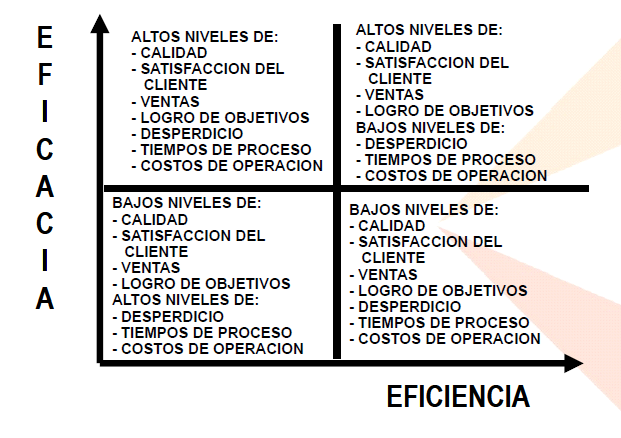 Conceptualización
Grafica Radar
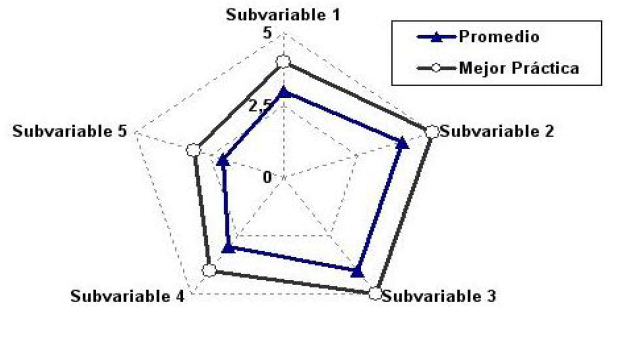 Caso Practico
Actividad
Construcción de un indicador

  Defina un objetivo

  Formule el indicador  y su respectivo índice

  Defina el tipo de indicador

  Establezca una meta
Bibliografía
Rios Giraldo Ricardo Mauricio, Seguimiento, análisis y mejora en los sistemas de gestión.  Segunda Edición, ICONTEC, Colombia 2009

 Betancourt Jose Ramon, Gestión Estratégica: navegando hacia el cuarto paradigma.  Tercera Edición, T.G. Red 2000 Ediciones,  Venezuela 2002
Muchas Gracias